Verbo To be
Antes do Verbo To be, vejamos os pronomes...
Antes do Verbo To be, vejamos os pronomes...
Em inglês, os pronomes pessoais do caso reto são:
I – Eu;
You – Você;
He – Ele;
She – Ela;
It – Ele(a) > coisas/animais
We – Nós;
You – Vocês;
They – Eles/Elas;
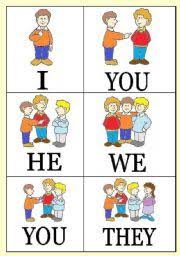 Verbo To be
É o verbo ser ou estar. É muito usado para fazer declarações e descrever coisas ou seres.

Ex.: I am a student.(Eu sou um estudante)
Ex.: João is sick. (João está doente)
Ex.: They are tall. (Eles são altos)
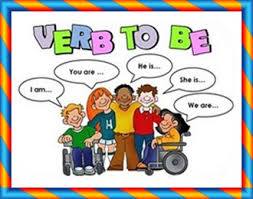 Verbo To be
No presente, conjuga-se a forma afirmativa assim:
Verbo To be
Verbo To be
Lembre-se de que as formas em inglês podem ser contraídas, para facilitar a fala e a escrita. Veja:

I am = I’m
You are = You’re
He is = He’s
She is = She’s
We are = We’re
They are = They’re
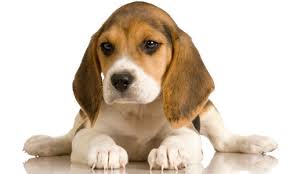 Verbo To be
Conjuga-se a forma negativa da mesma forma, com o acréscimo de “not” (não):
Verbo To be
Veja como ficam as contrações nas formas negativas:

I am not = I’m not
You are not = You aren’t
He is not = He isn’t
She is not = She isn’t
We are not = We aren’t
They are not = They aren’t
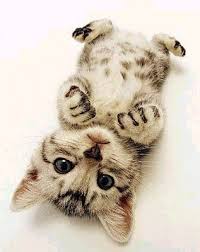 Verbo to be
Para fazer perguntas, basta inverter a posição do sujeito e do verbo. Confira:

Afirmação: I am a student.(Eu sou um estudante.)

Pergunta: Am I a student? (Sou eu um estudante?)
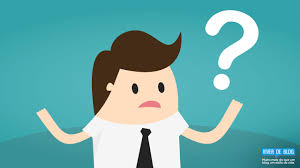 Verbo to be
Outro exemplo:

Afirmação: She is the new teacher. (Ela é a nova professora.)

Pergunta: Is she the new teacher? (É ela a nova professora?)
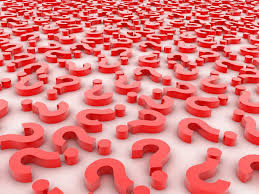 Verbo to be
Afirmação: John is sick. (João está doente.)
Pergunta: Is John sick? (Está João doente?) 

Afirmação: They are tall and fat. (Eles são altos e gordos)
Pergunta: Are they tall and fat? (São eles altos e gordos?)
Verbo to be - Praticando
1) Elabore frase com o verbo “to be”: 
A) John:
Afirmação: ______________________
Negação: ________________________
Interrogação: _____________________
I am John.
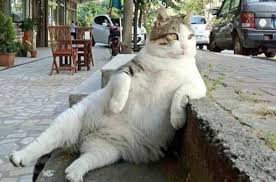 Verbo to be - Praticando
Elabore frase com o verbo “to be”: 

Afirmação: John is fat.
Negação: John is not fat.
Interrogação: Is John fat?
Fat?
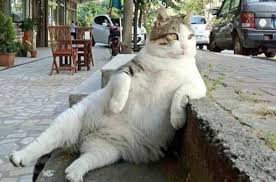 Verbo to be - Praticando
Elabore frase com o verbo “to be”: 

B) Carlos:
Afirmação: ______________________
Negação: ________________________
Interrogação: _____________________
Tall?
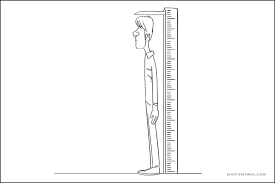 Verbo to be - Praticando
Elabore frase com o verbo “to be”: 

B) Carlos:
Afirmação: Carlos is tall.
Negação: Carlos is not tall.
Interrogação: Is Carlos tall?
Tall?
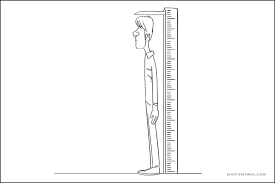